주요고객
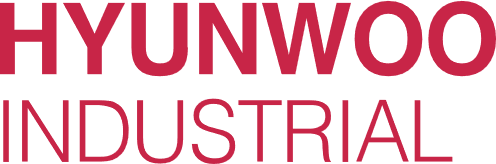 디스플레이/가전
디스플레이/가전
자동차 전장
자동차전장
Direct
Customers
End-Users
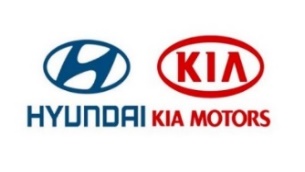 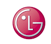 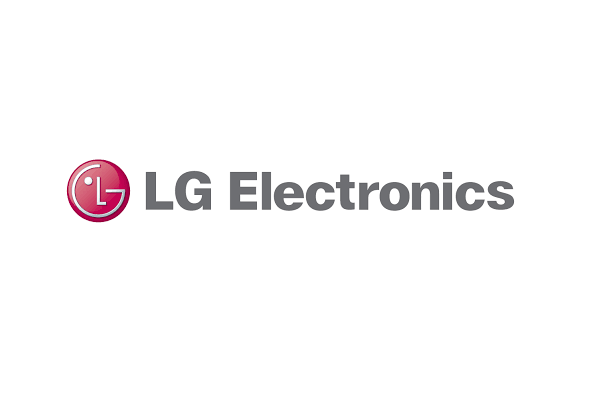 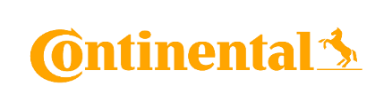 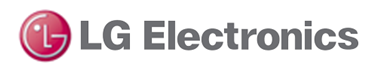 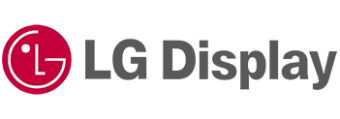 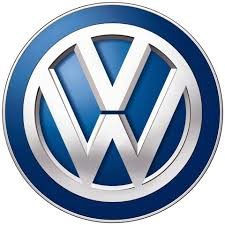 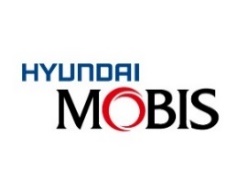 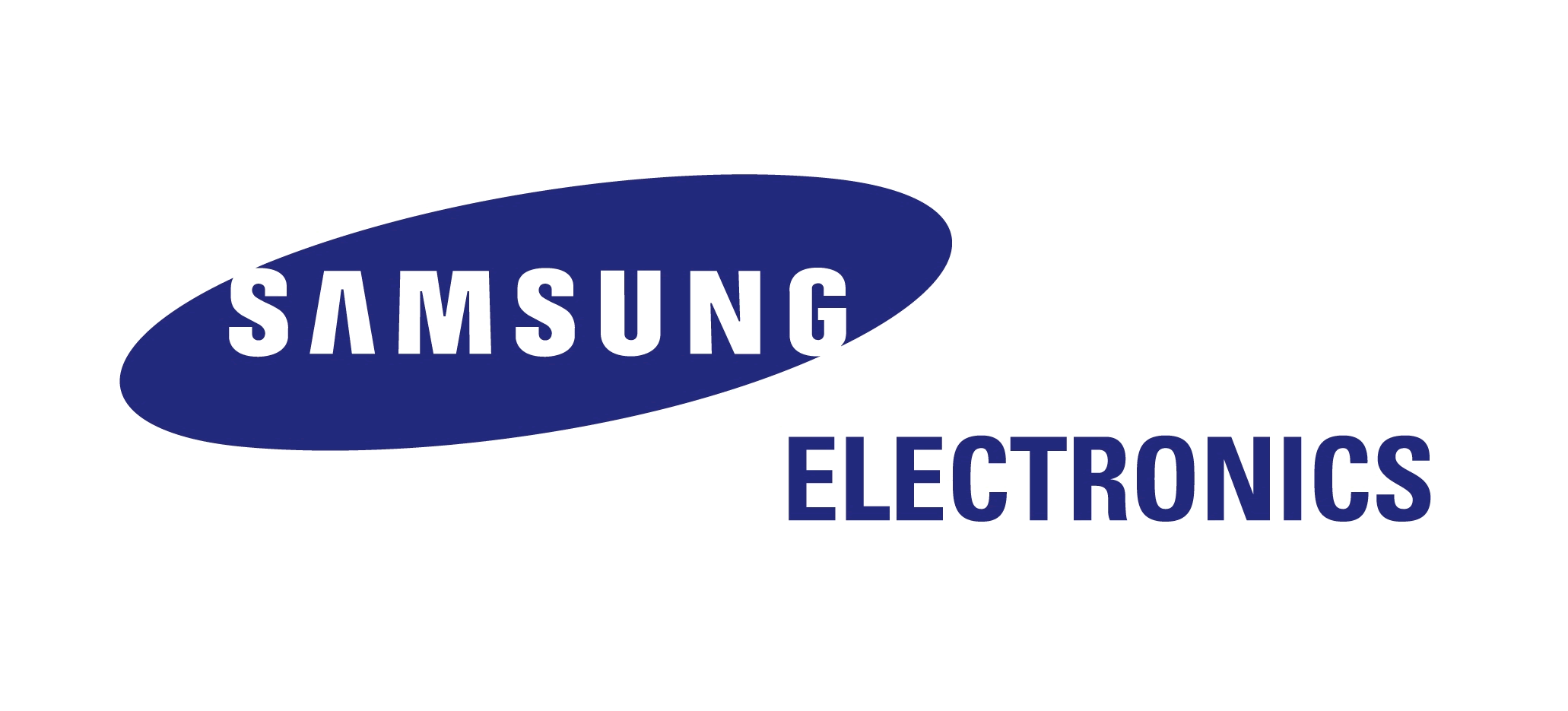 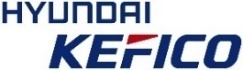 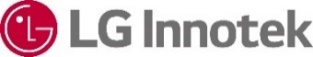 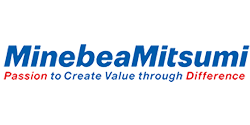 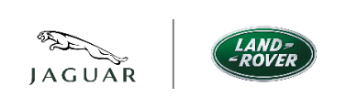 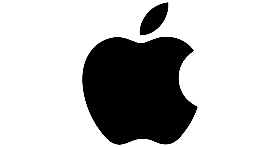 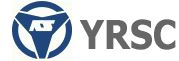 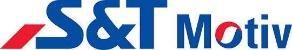 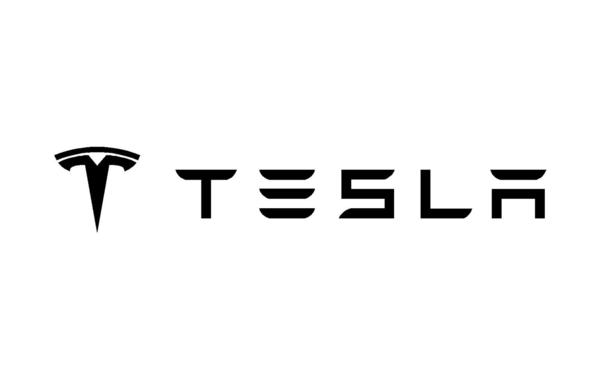 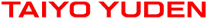 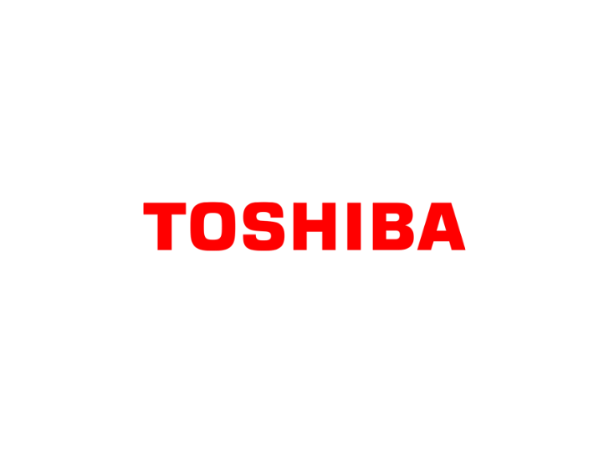 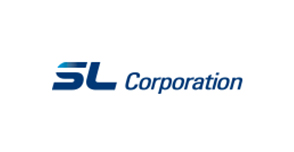 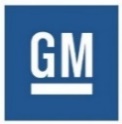 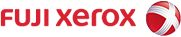 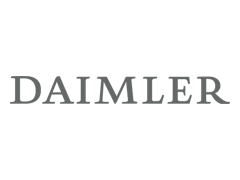 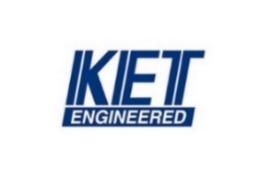 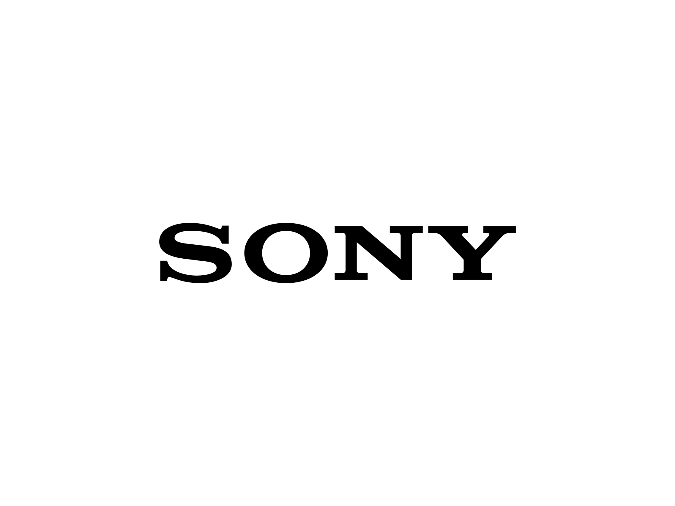 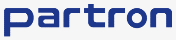 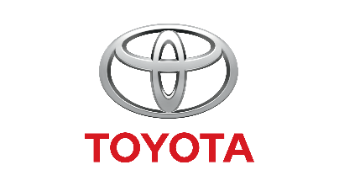 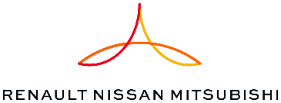 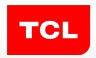 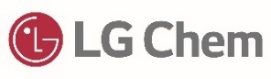